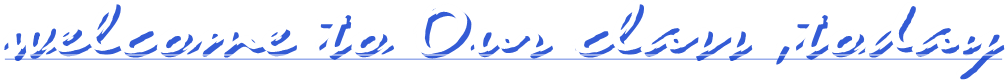 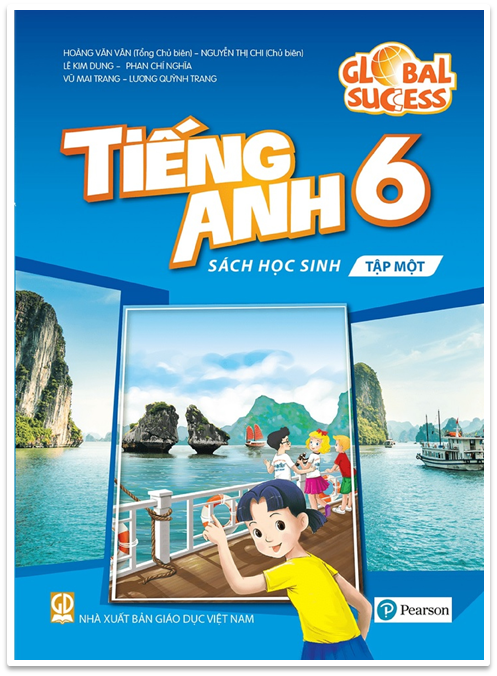 love
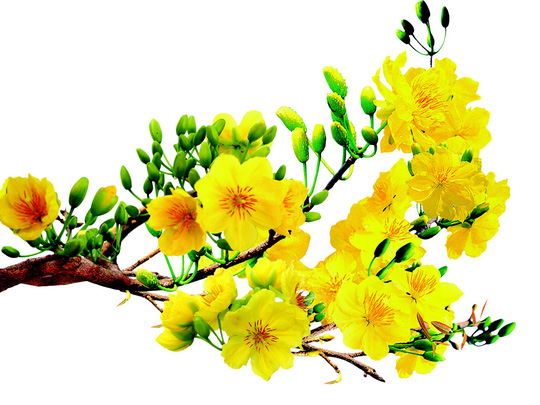 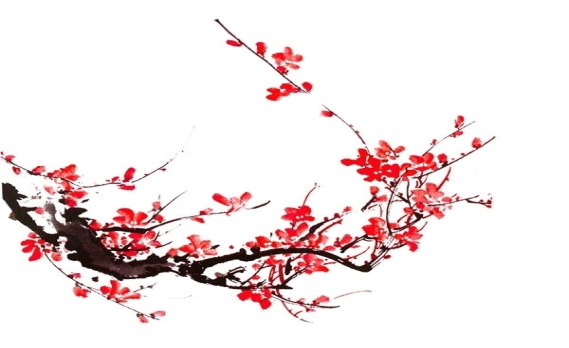 MATCHING
Countries
Activities
1. Japan
a. put 12 grapes in the mouth
b. ring bells 108 times
2. The USA
c. throw coins into a river
3. Spain
d. Throw water on other people
4. Romania
e. -Watching firework and 
celebrating parties and special events
5. Thailand
UNIT 6: 
OUR TET HOLIDAY
LESSON 5: SKILL 1
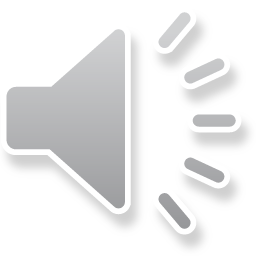 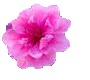 New words:
- strike midnight
: điểm nửa đêm
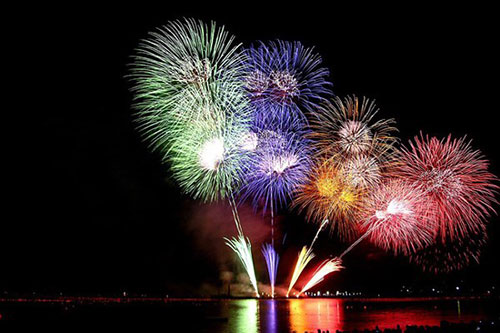 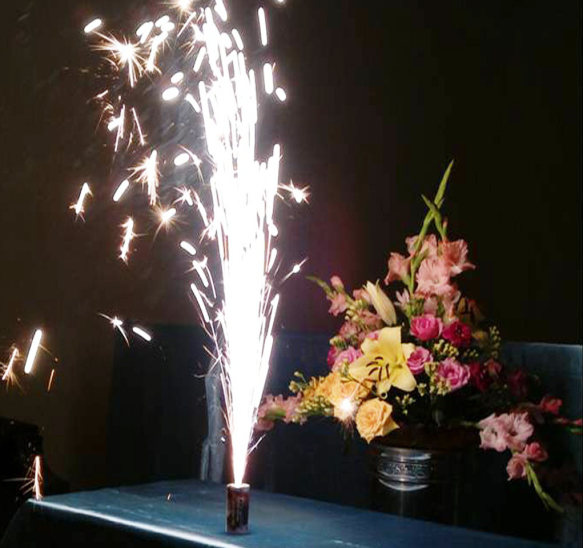 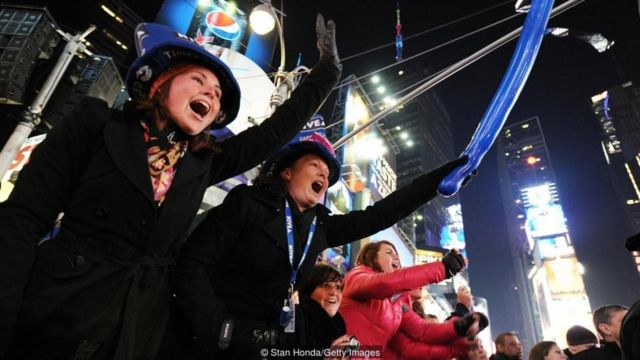 - light up (v):
: chiếu sáng, thắp sáng
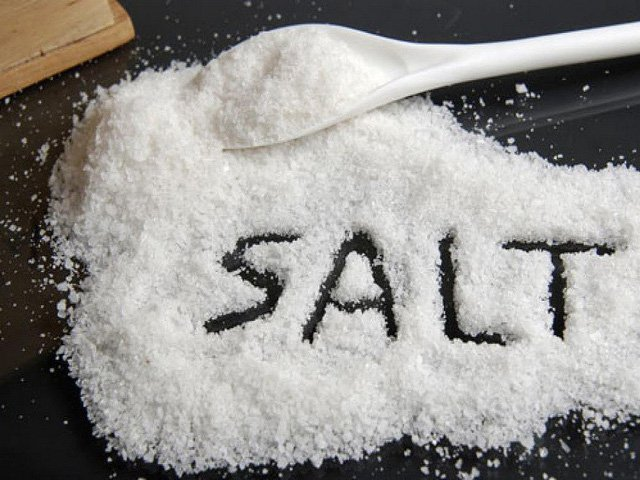 - cheer (v):
: reo hò
: phong tục
- custom (n):
: đủ đầy
- enough  (deter):
- salt (n)
: muối
- cry sound (phrn)
: tiếng khóc, tiếng kêu
#  rich
- poor (adj))
: nghèo nàn # giàu có
* Checking vocab
What and Where
light up
strike 
midnight
custom
desert
cheer
enough
poor
cry sound
I. Reading
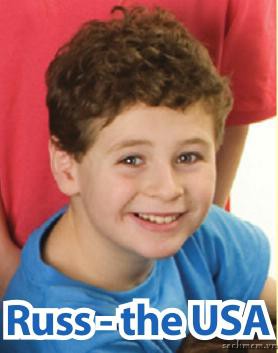 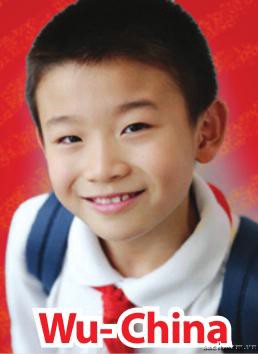 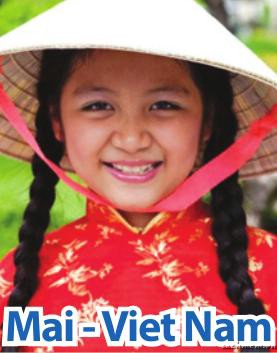 1. Children in different countries are talking about their New Year.
1. What is his/ her name?
 2. Where is he/ she from?
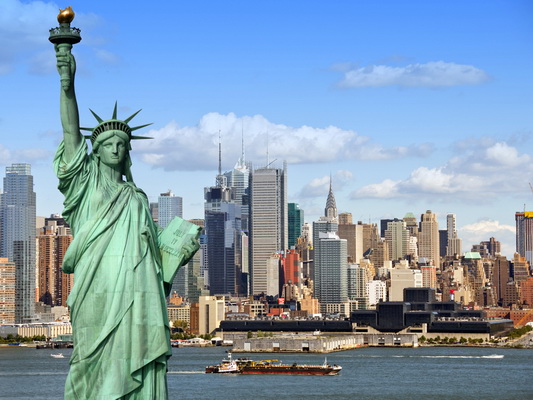 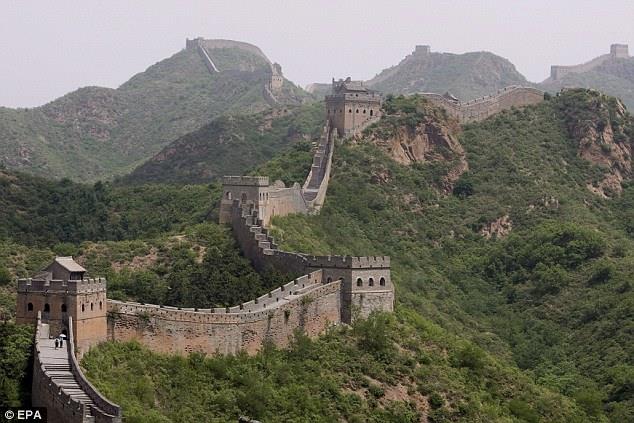 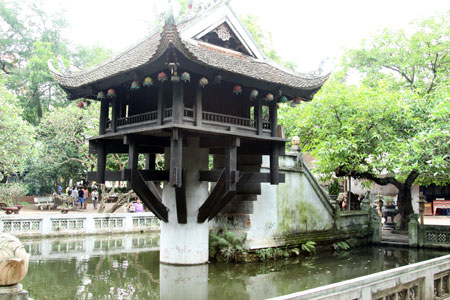 1
2
3
I. Reading
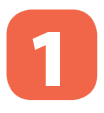 Read the passages and decide who says sentences 1 – 5.
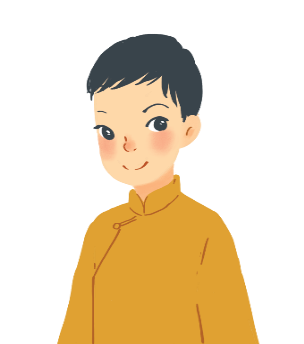 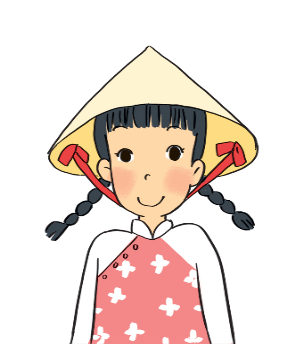 c
On New Year’s Day, we dress beautifully and go to our grandparents’ houses. We wish them Happy New Year and they give us lucky money. Then we go out and have a day full of fun.
I learn some customs about Tet from my parents. People give rice to wish for enough food and buy salt to wish for good luck. Dogs are lucky animals but cats are not. A cat’s cry sounds like "poor" in Vietnamese.
B
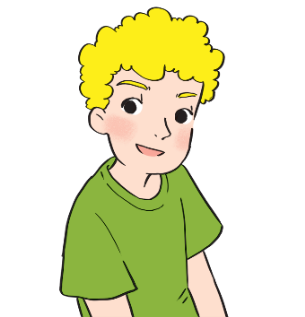 A
I often go to Times Square with my parents to welcome the New Year. When the clock strikes midnight, colourful fireworks light up the sky. Everybody cheers and sings.
Wu - China
Mai – Viet Nam
Russ – the USA
A. Russ
B. Wu
C. Mai
A
B
C
B
* Post reading.
GAME: LUCKY NUMBER
1.Who  does Russ often go to Times Square to welcome the New Year?
2. What do everybody do when the clock strikes midnight
 in the USA?
3. What does Wu  do   On New Year’s Day?
4. Does Wu  go out and have a day full of fun  ?
5. Where does Mai learn some customs about Tet from?
6. Are cats  lucky animals in Viet Nam?
with his parents .
Everybody cheers and sings.
dress beautifully and go to his grandparents’ houses.
Yes, he does..
Her parents.
No. they aren’t . (Dogs are lucky animals.)
Test your memory! 
Tick () the things which appear in the passages, and cross (×) the ones which don’t.
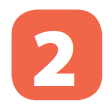 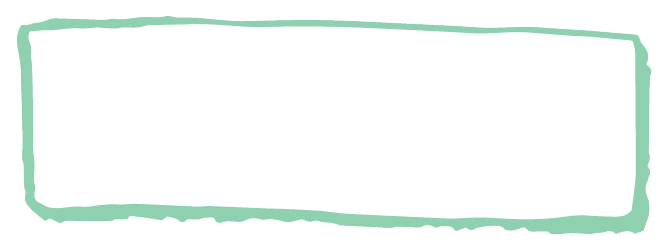 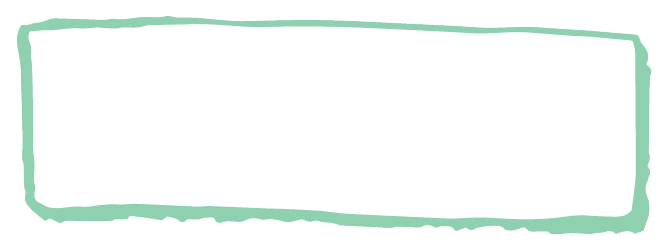 

e. A day full of fun
a. Lucky money
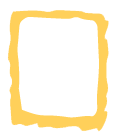 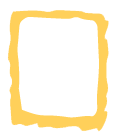 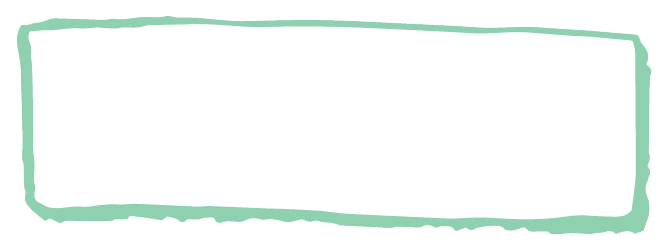 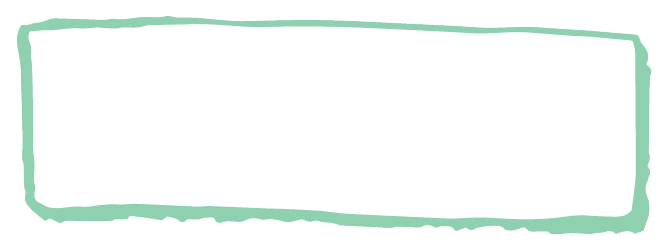 f. Decorating the 
      house
b. A cat’s cry


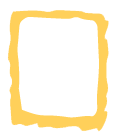 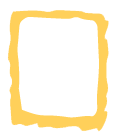 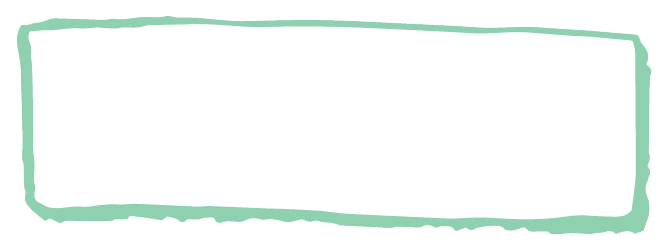 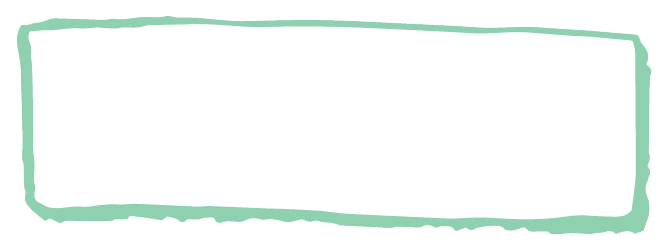 

g. Saying wishes
c. fireworks
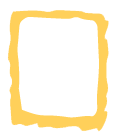 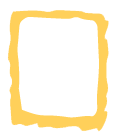 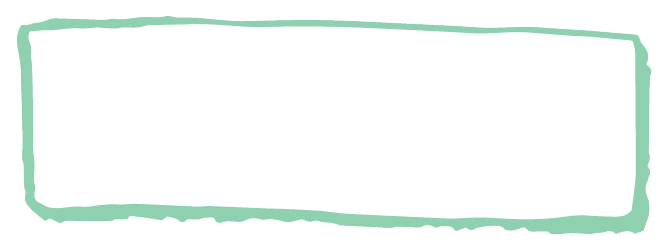 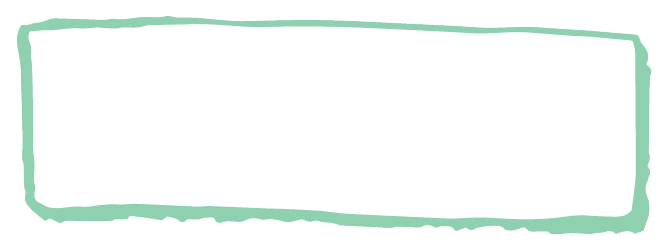 
d. Cheering and   
     singing
h. Visiting relatives

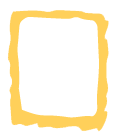 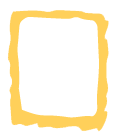 II. Speaking
Work in groups. These are some activities from the reading passages in 1. Tell your group if you do them during Tet.
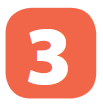 Example:
go to Times Square to welcome the New Year
I don’t go to Time Square to welcome the New Year.
1. watch fireworks on New Year’s Eve
2. sing when the New Year comes
3. get lucky money
I often go out and have fun with my friends at Tet.
I dress beautifully On New Year’s Day .
I don’t  watch fireworks on New Year’s Eve.
……………………….
4. go out and have fun
5.  dress beautifully
6. buy salt for happiness
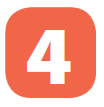 Work in groups. Read the list and discuss what you should or shouldn’t do at Tet.
break things
make a wish
dress beautifully
say “have fun!” to friends
help decorate our houses
play games all night
invite friends home
ask for lucky money
play loud music
Example 1:
A: We should dress beautifully at Tet.
B:  I agree. Should we ask for lucky money?
C:  No, we shouldn’t.
Hey, you shouldn’t eat all that banh chung!
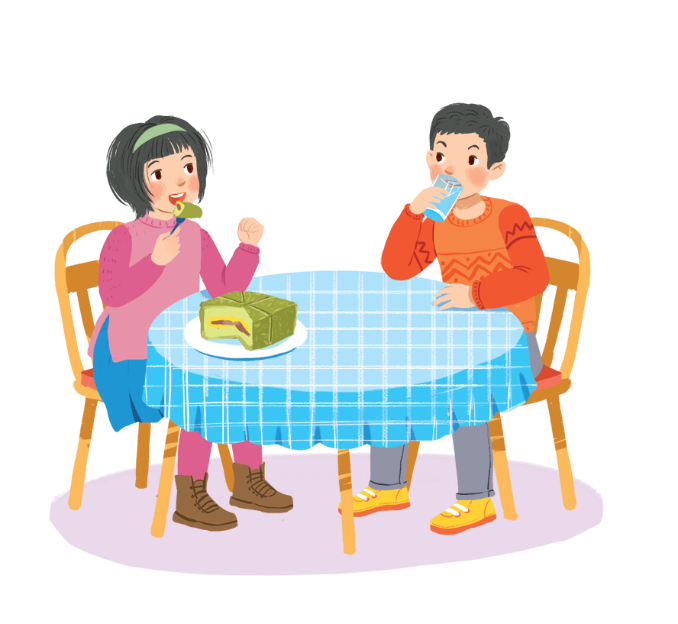 A:  Should we  break things at Tet.
B:  No, we shouldn’t. We should make a wish.
C:  yes, I agree.
* Post speaking.
Give	visit	stay	be	have
Complete the conversations with the provided words / sentences. 
Then practise speaking them.

Phong:      When shall we (1)…………….	our grandparents, Dad?
Dad:        On the second day of Tet.
Phong:      Hurrah! Will we (2)…………….	long?
Dad:         For two days. Do you (3)………………………. any plans? 
Phong:     Yeah … I’ll (4)………….my cousins a surprise. 
Dad:          Good. We will (5)………………..	busy but happy.
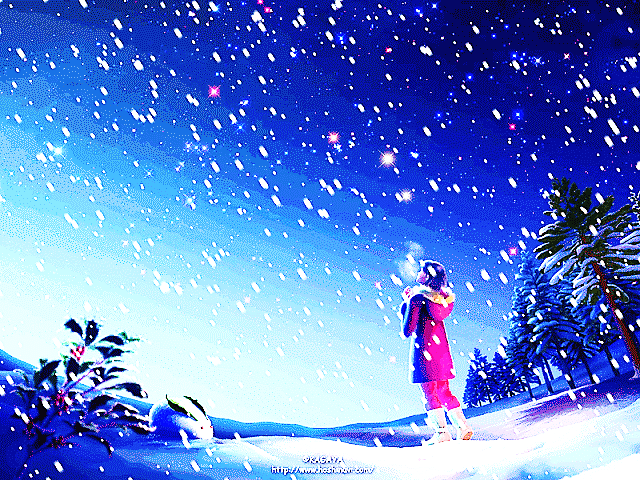 Thank for attending ours!
Good bye for now!